“Austria´s legal regulations for incoming students and internships”
17 October 2018, BOKU

Miriam Forster
1
Nationals of Third Countries:Stays for up to 6 months
travel visa C ("Schengenvisa"): for stays in Austria and within the Schengen area for a maximum of 90 days; 
or
residence visa D (“National visa”): for stays of at least 91 days up to a maximum of 6 months in Austria and within the Schengen area for a maximum of 90 days during this period

Application: in person at the competent Austrian representative authority in the country of residence before travelling to Austria. 

It is not possible to apply for a visa in Austria!
A visa cannot be extended in Austria!
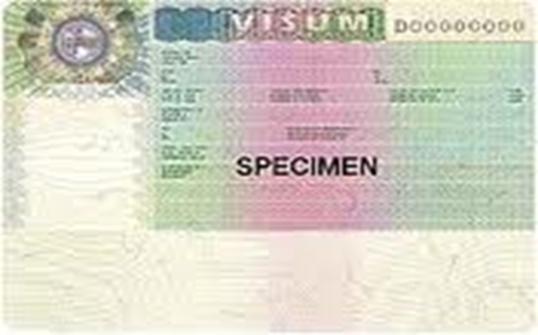 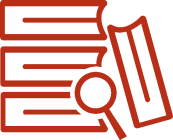 2
Nationals of Third Countries -Stays for more than 6 months
“Residence Permit – Student” (“Aufenthaltsbewilligung – Student”): for stays of more than 6 months (90 within 180 days within the Schengen area)
Family members: „Residence Permit – Family“ („Aufenthaltsbewilligung – Familiengemeinschaft“)

Degree programme studies (ordentliches Studium) at an Austrian university, university of applied sciences (Fachhochschule), accredited private university, or public or private university college of teacher education
Non-degree programme studies (außerordentliches Studium) within the framework of a public or private certificate university programme, certificate university of applied sciences programme or certificate programme at a university college of teacher education with at least 40 ECTS credits. The course must not serve exclusively for the learning of a language.
Non-degree programme studies (außerordentliches Studium) within the framework of a University Preparation Programme to prepare students for supplementary examinations prescribed in their notification of admission
Non-degree programme studies (außerordentliches Studium) to establish equivalence of a foreign university degree (recognition, “Nostrifizierung”)
Non-degree programme studies (außerordentliches Studium) in order to attend particular courses if the University Preparation Programme has been successfully completed and starting the degree programme studies is not possible yet due to conflicting schedules concerning entrance procedures
Professional training course required by law after completion of a degree programme (e.g. court practice)
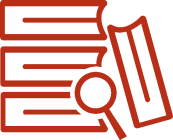 3
Nationals of Third Countries -Stays for more than 6 months
Application before entry to Austria: 
in person at the competent Austrian representative authority in the country of residence

Recommended scheduling: 
on an average 3 months before the intended entry to Austria/right after legal entry (proceedings may take up to a maximum of 90 days)

When the residence permit is granted, the Austrian representative authority will issue a residence visa D for entry to Austria. The “Residence Permit – Student” then needs to be collected at the residence authority within Austria upon arrival (in Vienna: MA 35)
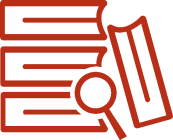 4
Nationals of Third Countries -Stays for more than 6 months
Application after entry to Austria: 
At the competent residence authority within Austria after visa-free entry
At the competent residence authority within Austria after legal entry and during legal residence (e.g. with a visa – individual assessments apply)

Recommended scheduling: Application for a residence permit does not entitle applicants to overstay their lawful residence time - that´s why the application should be filed immediately upon arrival in Austria (proceedings may take up to a maximum of 90 days)
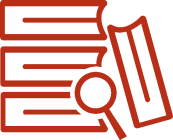 5
Checklist “Residence Permit – Student”
Fully completed and signed application form
Valid travel document
Birth certificate
2 passport photos in accordance with ICAO-criteria (in colour, size 3,5 x 4,5 cm)
Police clearance certificate (in countries where available)
Notification/confirmation of admission of an Austrian university, University of Applied Sciences or other education institution
Proof of sufficient financial means to finance your stay for the whole duration of your stay; however, only for a maximum period of one year in advance:
for students up to the age of 24: EUR 502.24 per month [2018]
for students aged 24 or older: EUR 909.42 per month [2018]
These amounts include rent for accommodation of up to EUR 288.87 per month. If the actual rent is higher, additional means must be proven (savings book of an Austrian bank, a bank account in your home country which can be accessed from Austria, proof of purchase of travellers’ cheques or a declaration of liability signed by a person living in Austria)
Proof of an accommodation in Austria (rental contract, accommodation contract with a student hall of residence, private accommodation agreement) 
Proof of a (travel) health insurance for travelling to Austria and a health insurance that covers all risks for stays of longer than 6 months 
Fee for the first residence title: EUR 160.00 (EUR 120.00 when applying at the Austrian representative authority or residence authority; the rest when collecting the residence title). Additional fees may apply.
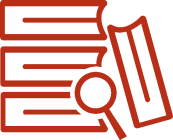 6
Mobility from other EU-memberstates
Holders of a valid residence title „Student“ from another EU-memberstate who come to Austria within the framework of an Union or multilateral mobility programme (e.g. OeAD scholarships, Erasmus plus, Erasmus plus internships) or an agreement between two or more higher education institutions

Visa-free entry and stay for up to 360 days

Possibility to obtain a work permit for up to 20 hours/week without a labour market check (as with a „Residence Permit – Student“) if a work permit is needed (e.g. Erasmus plus internships do not require a work permit/confirmation of notification because they are excempted from the Act governing foreign employment) 

For longer stays with a confirmation of admission from an Austrian higher education institution:„Residence Permit – Student“

Family members are not entitled to take part in the mobility (they may, however, apply for an independent visa or residence title)
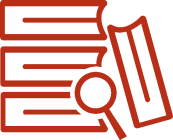 7
Students from third countries
Students
with a confirmation  of admission from an Austrian higher education institution
who take part in a Mobility programme or
an agreement between two or more higher education institutions and
do not hold a valid residence title „Student“ from another EU memberstate
Students
with a confirmation of admission from an Austrian higher education institution
who do not take part in a Mobility Programme or
an agreement between two or more higher education institutions
Students
who take part in a Mobility programme or 
an agreement between two or more higher education institutions
who hold a valid residence title „Student“ from another EU memberstate (360 days maximum stay, no extension possible)
Stays for more than 6 months
Aufenthalt bis max. 6 Monate
Stays for more than 6 months
Stays for up to 6 months
Stays for up to 6 months
Visa C or
 Visa D
Residence Permit – Student (issued for 12 months)
Residence Permit – Student (issued for 2 years)
Visa C or
 Visa D
visa-free entry
Visum C oder D
Renewal of a residence permit
Application in person at the competent residence authority before the original residence permit expires (earliest possibility: 3 months before the expiration date)
Legal stay in Austria until a decision about the renewal has been taken (even after expiry of your original permit)

If the application for renewal is submitted after the expiry of the original residence permit the application will be classified as a first-time application and needs to be submitted at the Austrian representative authority in the country of residence

In case you have to leave Austria before you receive your renewed permit the authority you may – well-founded reasons provided - obtain a special approval to re-enter Austria (Notvignette)
Attention: Not valid for other Schengen member states!
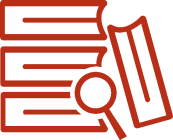 9
Checklist Renewal “Residence Permit – Student”
fully completed and signed application form
valid travel document
2 passport photos in accordance with ICAO-criteria (in colour, size 3,5 x 4,5 cm)
Proof of sufficient financial means to finance your stay for the whole duration of your stay; however, only for a maximum period of one year in advance:
for students up to the age of 24: EUR 502.24 per month [2018]
for students aged 24 or older: EUR 909.42 per month [2018]
These amounts include rent for accommodation of up to EUR 288.87 per month. If the actual rent is higher, additional means must be proven 
Proof of a legal claim to accommodation in Austria 
Proof of a health insurance that covers all risks
Confirmation of the continuation of your studies by your university
Written proof of the successful course of your studies by the university:
Passed examinations corresponding to 8 hours/week or 16 ECTS/academic year or a positive report/confirmation from your academic supervisor (Mentor) 
Confirmation of continued enrolment by the university (Fortsetzungsbestätigung)
Current record of studies (Studienbuchblatt)
The fee for the renewal of the residence permit is EUR 160.-. Additional fees may apply.
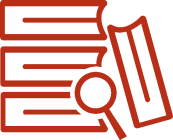 10
Working in Austria – StudentsGeneral regulations
Holders of a “Residence Permit – Student” and Croatian Nationals can get a work permit (for employment with an employment contract) for up to 20 hours/week

The work permit has to be applied for at the Public Employment Service (Arbeitsmarktservice/AMS) by the future employer at least 6 weeks before the beginning of the employment and is only valid for a specific job with the specific employer

A work permit for more than 20 hours will only be issued after a labour market check („Arbeitsmarktprüfung“) conducted by the Public Employment Service (AMS)
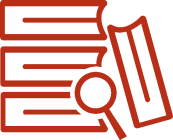 11
Working in Austria – StudentsSpecific Regulations I
Employment that is excepted from the Act governing foreign employment does not require a work permit (e.g. scientific work)
a confirmation by the Public Employment Service (AMS) will be issued upon application

Self-Employment with a contract for work and labour (Werkvertrag) does not require a work permit

Unpaid trainees and vocational interns do not require a work permit but a Confirmation of Notification
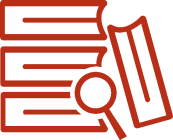 12
Working in Austria – StudentsSpecific Regulations II
Unpaid trainees (“Volontäre”):
 Persons who are employed for up to three months per calendar year for the sole purpose of acquiring practical knowledge and skills without commitment to work and without any right to remuneration

Vocational internship (“Berufspraktika”): 
 Activity that is required by the curriculum of an Austrian educational institution with public status

In both cases no work permit is required but the employer has to notify the Public Employment Service (AMS) and the tax authorities in advance at least 2 weeks before the beginning of the employment. 
In case of a favourable decision the AMS will issue a Confirmation of Notification (“Anzeigebestätigung”).
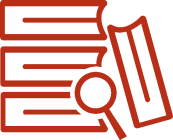 13
Working in Austria – Visa D for trainees
Third country Nationals who are currently studying in a third country or have completed a degree not more than 2 years ago may apply for a Visa D for trainees (from 91 to up to 180 days)

Application in the country of residence or at the Landespolizeidirektion Wien (only during legal residence with an Austrian Visa D or a residence title)

The internship needs to be related to the degree programme contentwise and standardwise and needs to encourage further knowledge, practical skills and experiences

An internship agreement (“Praktikumsvereinbarung”) needs to be concluded with the hosting institution (duration, content..)

The Public Employment Service (AMS) has issued a confirmation of registration (“Anzeigebestätigung”)
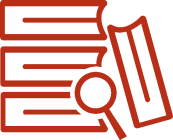 14
Working in Austria: Graduates
Students may apply once for an extension of their “Residence permit – Student” for another 12 months for the purpose of job-seeking or setting up business after successful completion of a degree programme, a certificate higher education programme, a programme to establish equivalence of a foreign university degree (recognition - “Nostrifizierung”), or a professional training course required by law following the regular degree programme studies

The general requirements (e.g. accommodation, living costs, health insurance) must be fulfilled
15
Working in Austria: „Red-White-Red – Card“
Entitles to settlement and employment with a specific employer 

Goal: permanent settlement in Austria

Particularly highly qualified persons
Skilled workers in shortage occupations
Other key workers 
Graduates of Austrian higher education institutions
Self-employed key workers
16
"Red-White-Red – card" for graduates of Austrian higher education institutions
All graduates (Bachelor, PhD) can apply for a “Red-White-Red – card” for higher education graduates

Requirements: 
a minimum gross salary of EUR 2.308.50 [as of 2018] 
general requirements (entitlement to an accommodation in Austria according to local standards, health insurance contract, etc.)
17
Public Health insurance covering “all Risks”with Gebietskrankenkassa – e.g. WGKK
Self-insurance for Degree Programme Students: 
 EUR 58,39/month [2018]
 Confirmation of admission needed, limitations apply concerning e.g. academic success, duration of studies, changes of fields of studies
 co-insurance for spouses, registered partners and children possible

Compulsory statutory health insurance (Gebietskrankenkassa, e.g. WGKK)
 employer has to register the employee for national insurance with the Gebietskrankenkasse if the salary exceeds marginal employment (415,72/month as of 2018)

 Self-insurance in case of marginal employment
 EUR 61,83/month [2018]
18
Please note that the hereby presented information can only state a general overview and does not substitute expert legal advice which may be necessary in individual cases!
19
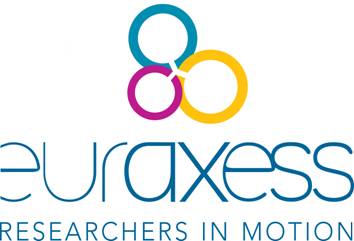 Thank you for your attention!Miriam ForsterT +43 1 534 08-202 (Mon–Thur 10-12)www.oead.at  www.euraxess.at
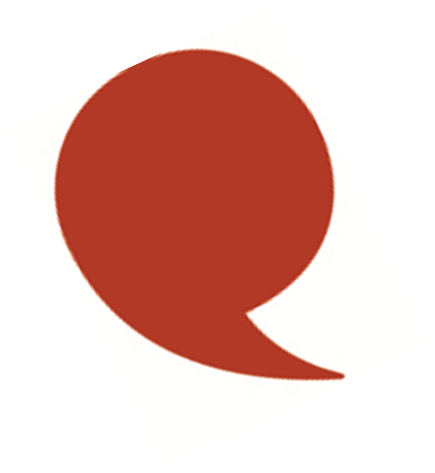 20